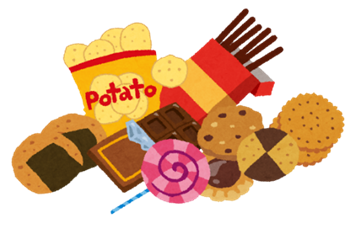 フードドライブ
にご協力を！
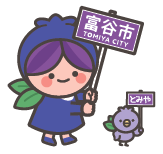 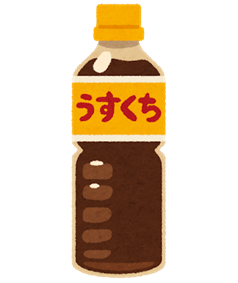 食品ロスを
　　削減しましょう
フードBOX設置場所
　　　　　　富谷市役所生活環境課窓口

　　　　　イオン富谷店（１階サービスカウンター・
　　　　　　　　２階インフォメーション）

　　　　　ヤマザワ富谷成田店
　　　　　（サービスカウンター）

　　　富谷宿観光交流ステーション「とみやど」
　　（内ヶ崎作三郎記念館）
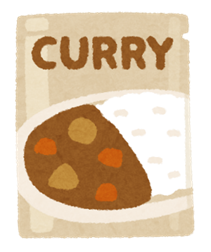 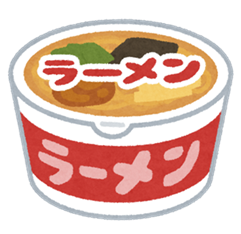 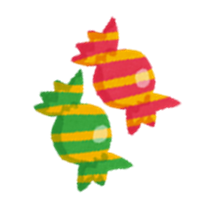 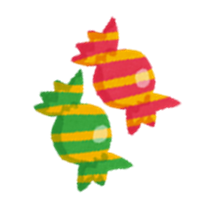 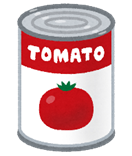 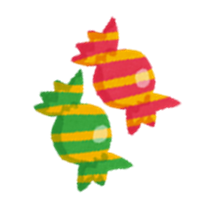 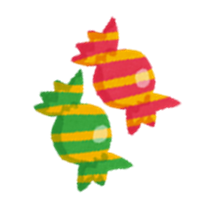 ご提供いただいた食品は、今回の事業にご協力いただくフードバンク団体「NPO法人ふうどばんく東北AGAIN」を通じて、必要な方々にお届けします。
ご提供をお願いしたい食品は　常温保存可能で賞味期限が１か月以上あるものです。（肉・魚・野菜等の生鮮食品や生菓子等を除く）
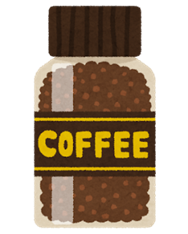 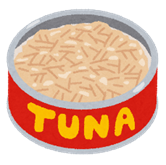 【問】富谷市市民生活部生活環境課
TEL　022-358-0515　FAX　022-358-3189